PC Set Theory & Analysis
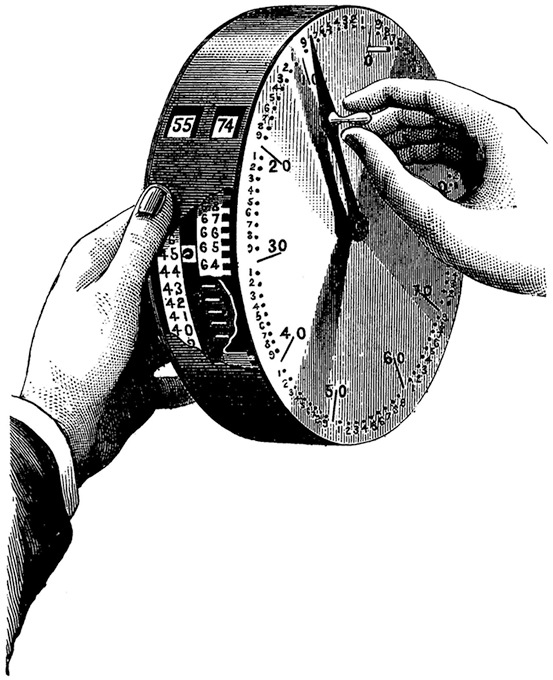 Chapter 2
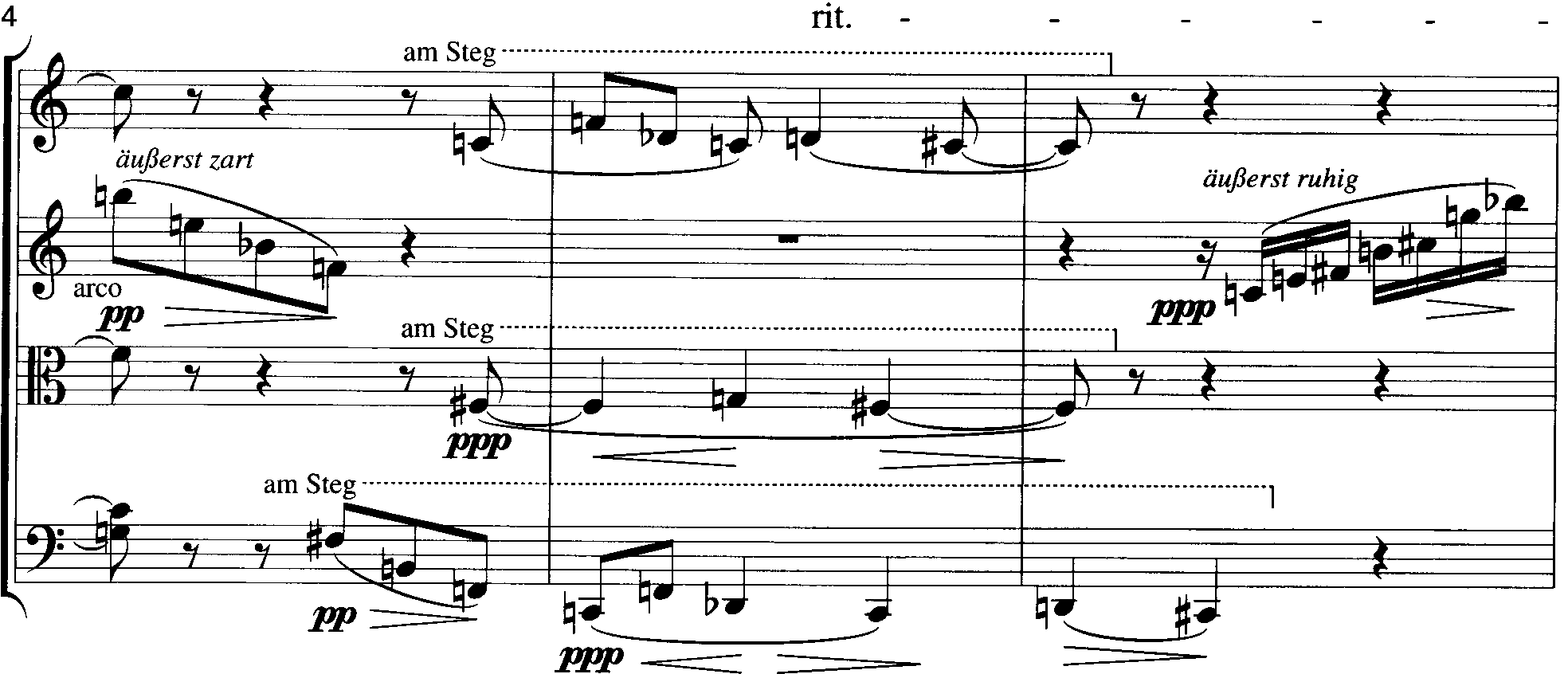 Review of interval class and vector
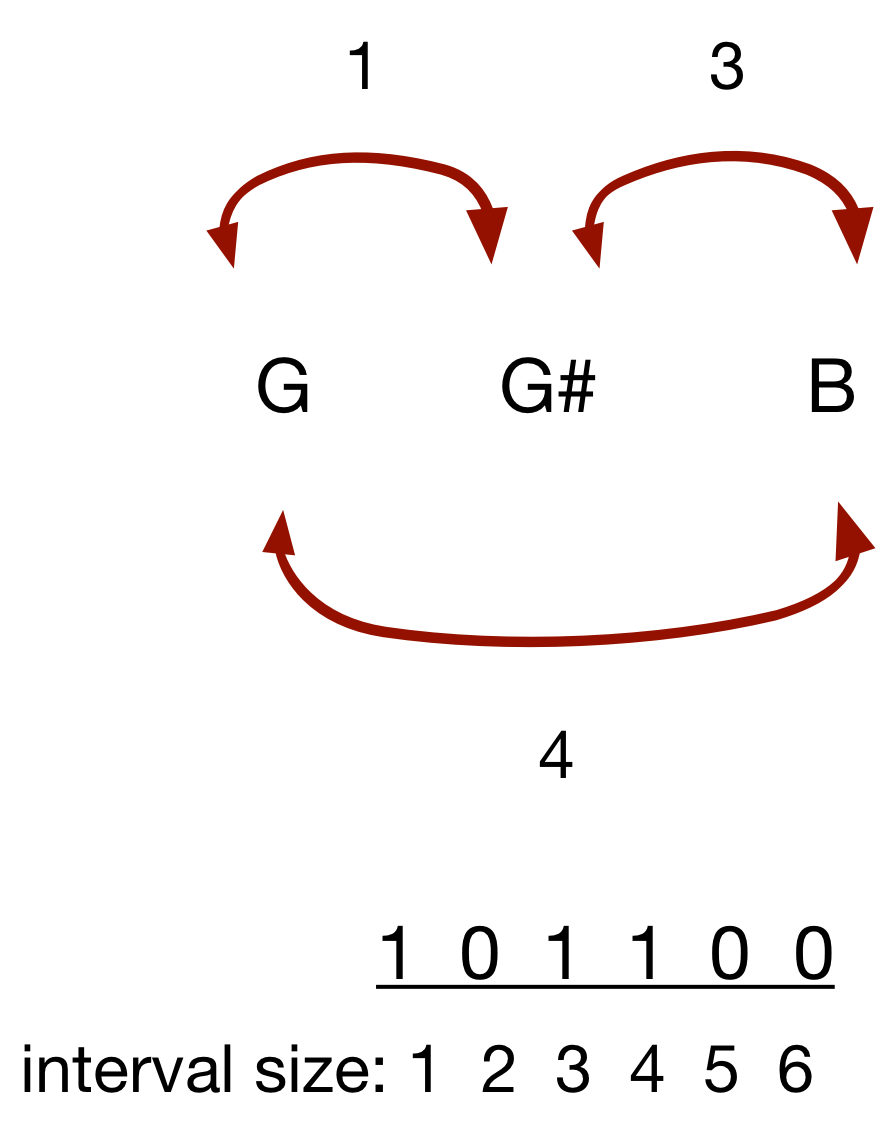 G G# B in 6 different spacings
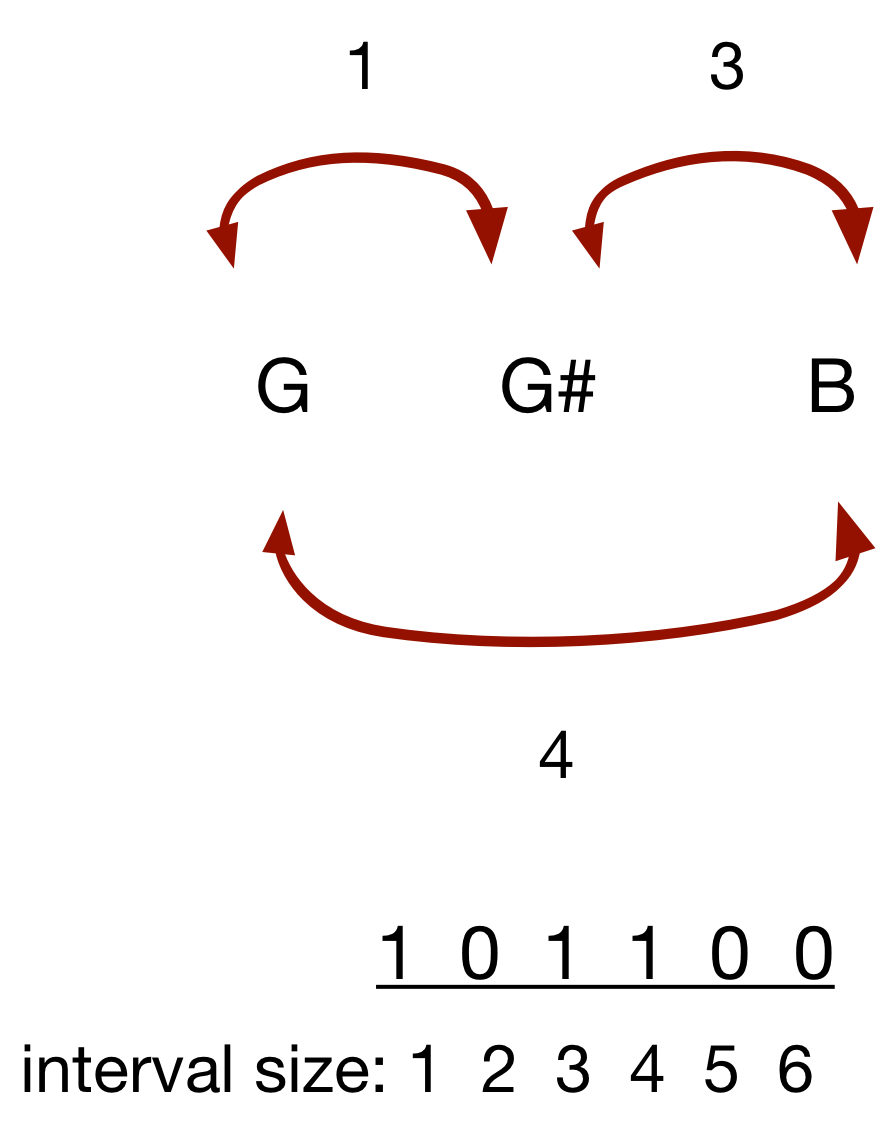 Interval Class Vector
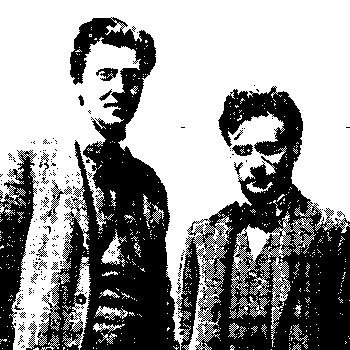 A representation of the complete interval content of a set in terms of interval class
0, 1, 3, 4
1-0 = 1, 3-0=3, 4-0=4
3-1 = 2, 4-1 =3
4-3=1
Two 1, one 2, two 3, one 4, no 5, no 6
[212100]
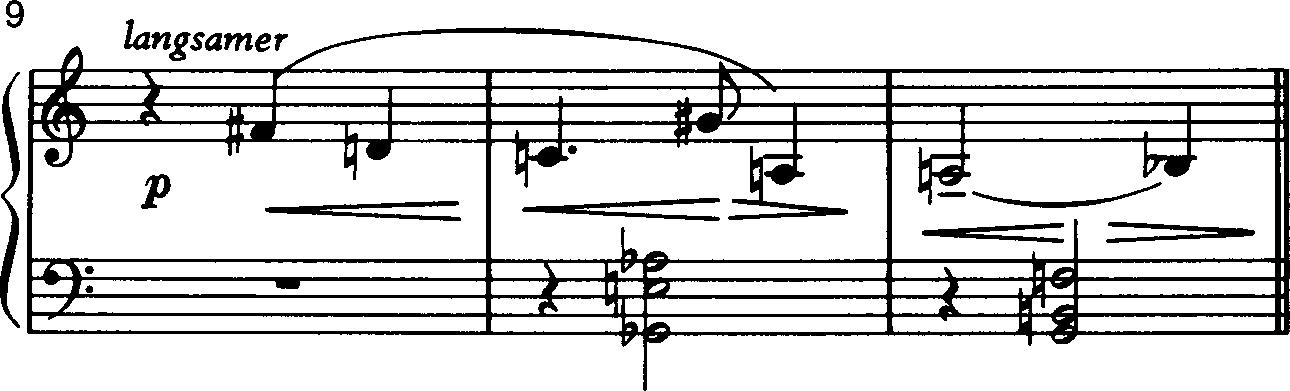 Interval Class Vector
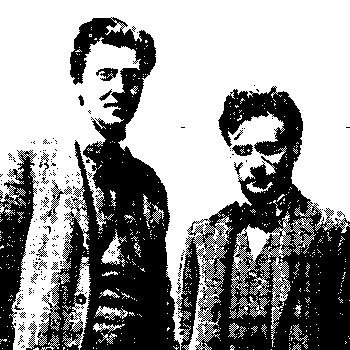 The triangle of differences dumps the 0, but includes the numbers in the set
0, 1, 3, 4
3-1 = 2, 4-1 =3
4-3=1
Two 1, one 2, two 3, one 4, no 5, no 6
[212100]
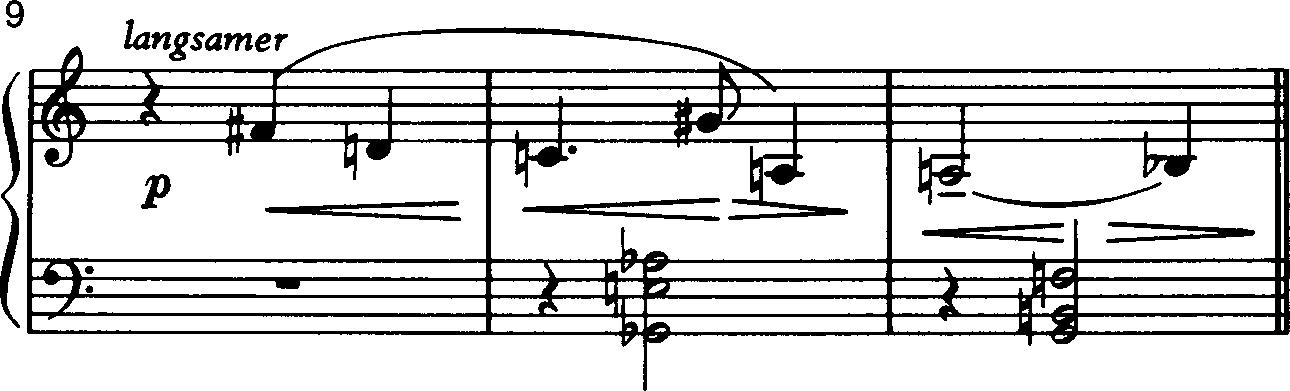 PC clock face:  transposition by ordered pitch interval (opi)
pc0 + i4 = pc4
pc4 + i4 = pc8
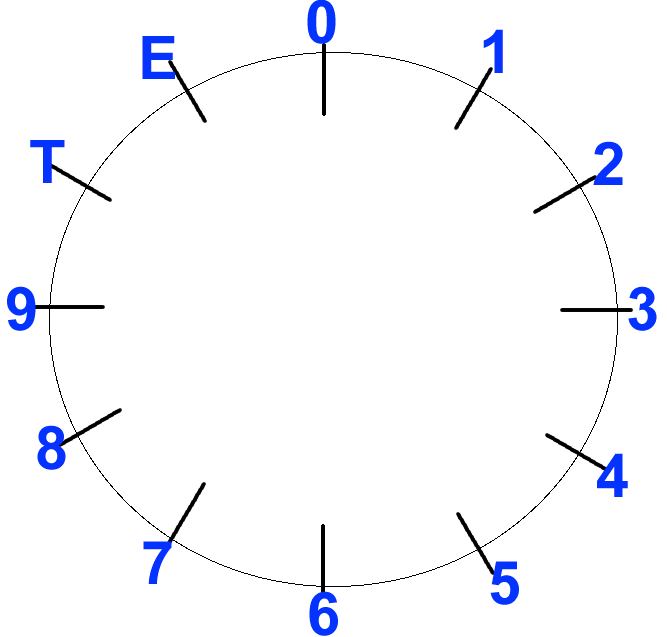 pc8 + i4 = pc0
PC clock face: transposition by ordered pitch interval (opi)
pc0 + i13 = pc1
pc0 + i17 = pc5
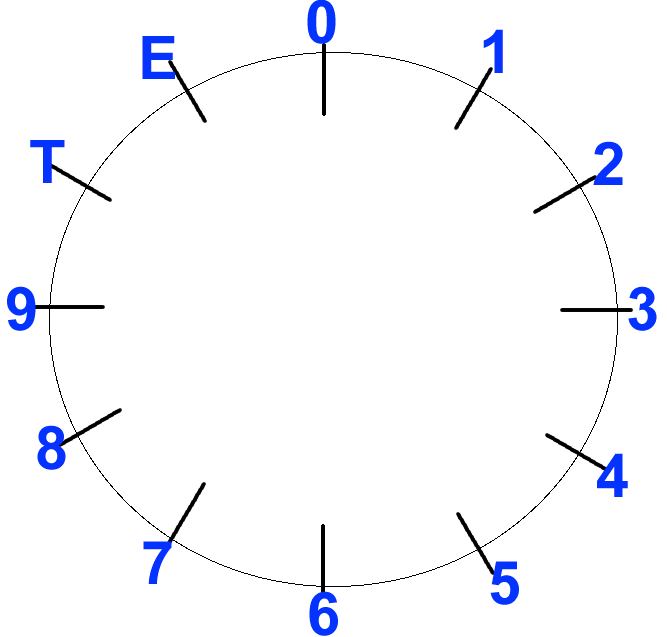 PC clock face: transposition by unordered pitch interval, or interval-class (ic)
pc0 + i13 = 
Pc0 + ic1 = pc1
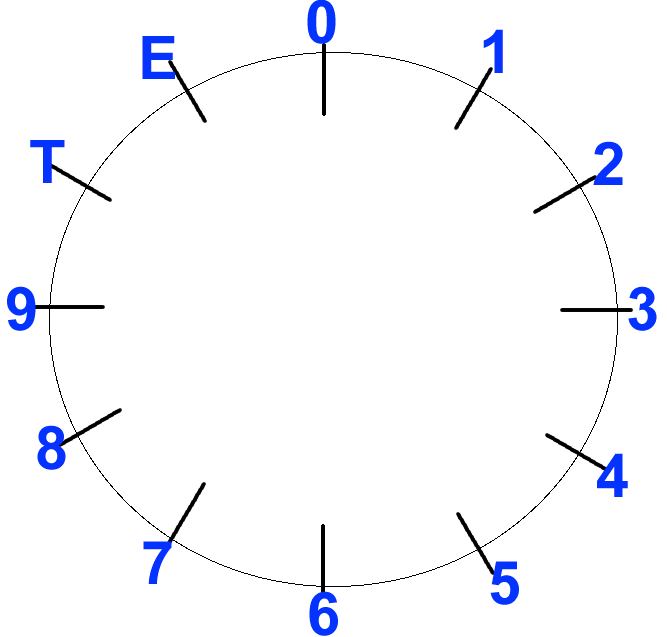 pc0 + i17 =
Pc0 + ic5 = pc5
Interval class:shortest distance between any two pcs
pcT + i4 = pc2
pc2 + i8 = pcT
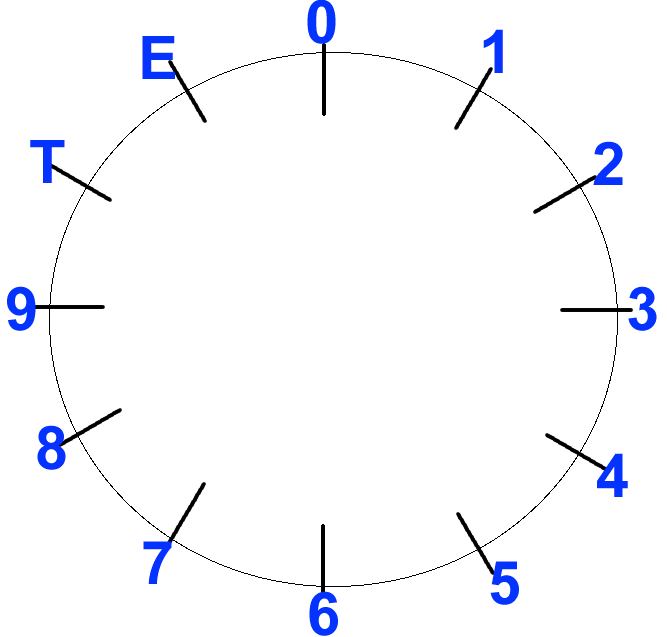 pc2 - i4 = pcT
Normal Form: 
rotation of the set that preserves the smallest interval between first and last pitch
Given E, C#, B# = 4, 1, 0
Chronologically:
4, 0, 1
0, 1, 4
1, 4, 0
NF = 0, 1, 4
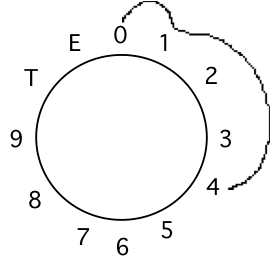 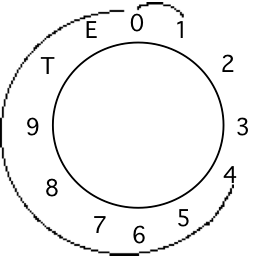 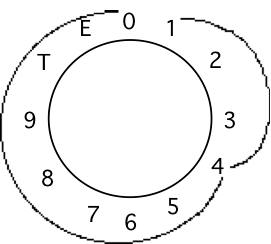 distance from 1 to 0 = 11
distance from 4 to 1 = 9
distance from 0 to 4 = 4
Normal Form
What if a set seems to have more than one normal form?
1,4,7,T = 3-3-3-(3)
5,7,E,1 = 2-4-2-(4)

Use the lowest number
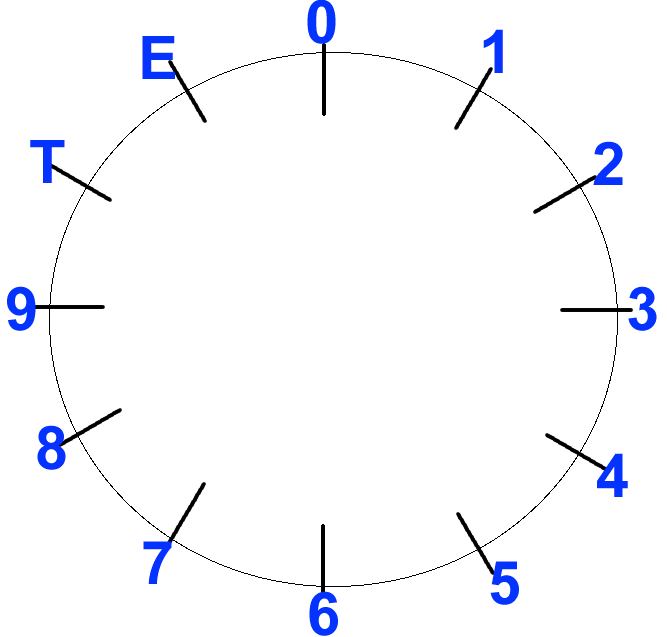 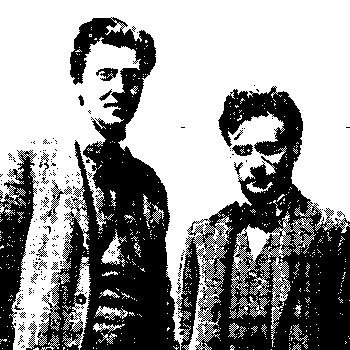 Transpositional Equivalence
How do we tell if two sets of the same cardinality are transpositionally equivalent (can be mapped onto one another)?
Find their Normal Order
Subtract the first pitch of set A from the first pitch of set B (this will be your transpositional operator)
Add that number to every pitch in set A; 
if you produce set B, they are equivalent sets (the same pitch-class set)
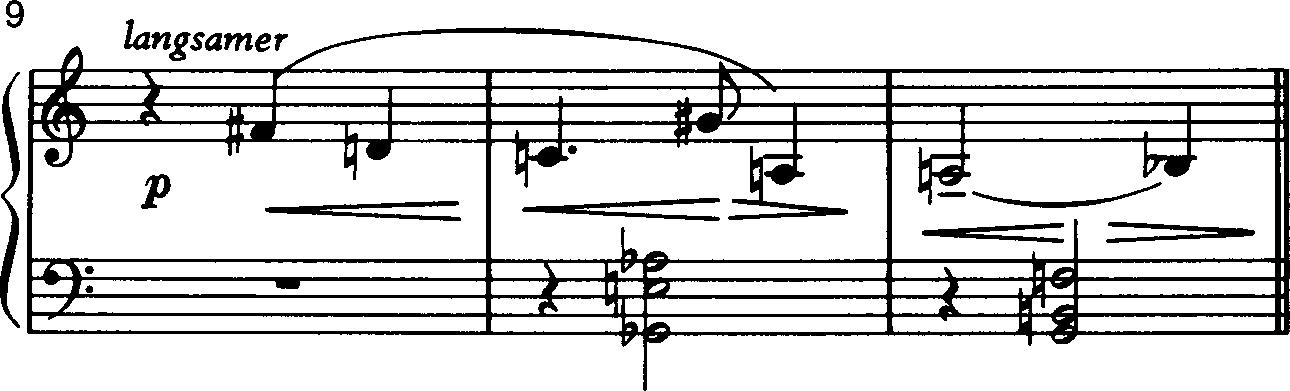 Transposing a melody
what is the Tn level?
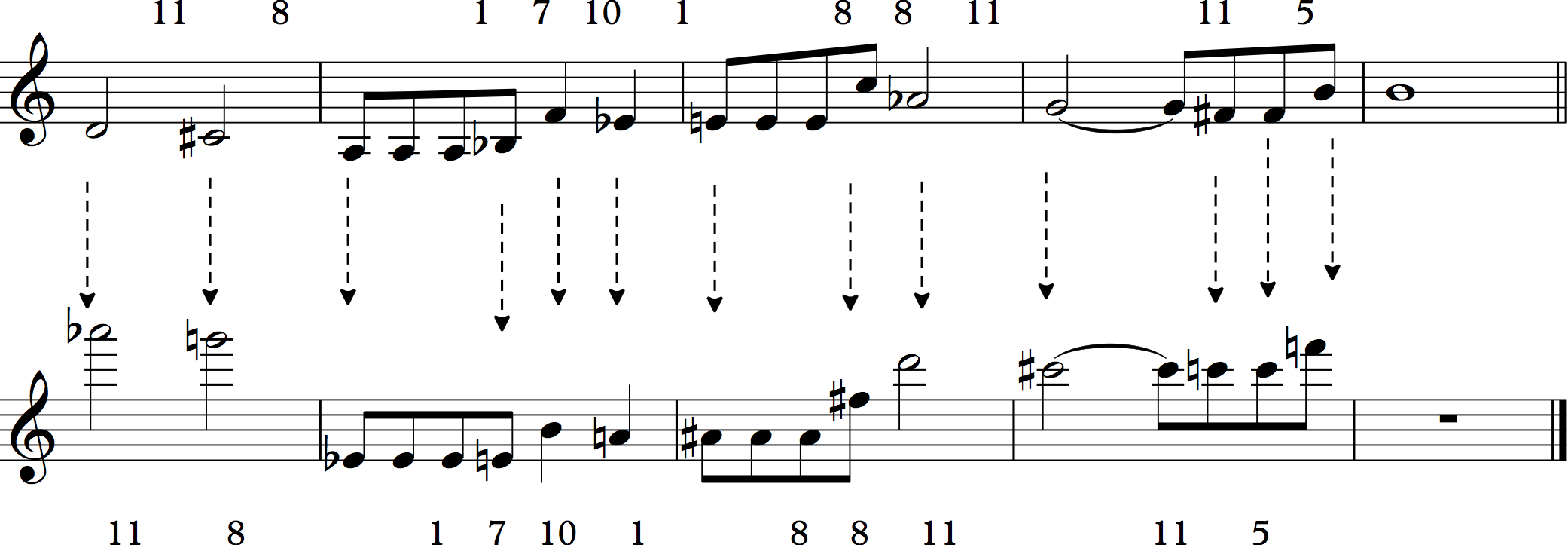 T6
Recognizing sets as transpositionally related
Given twos set, how do you determine if they are related by transposition?
F, G, Ab, B vs. C#, Eb, Fb, G
Transpositional Equivalence
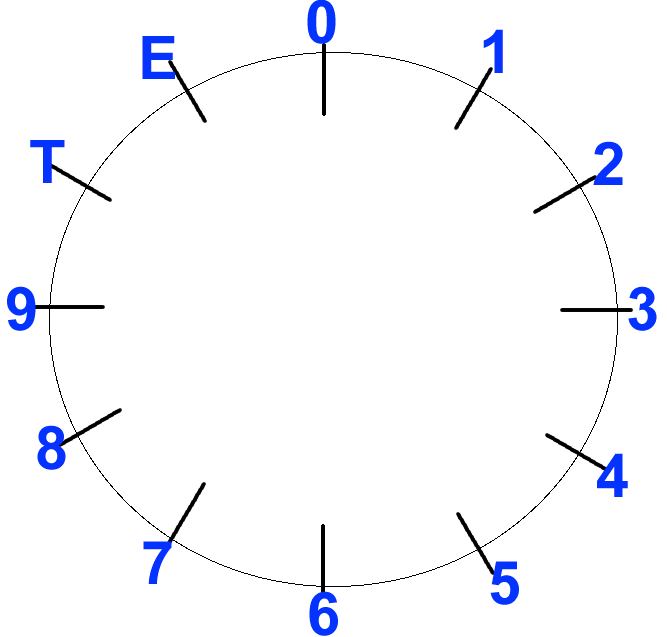 Set [147T] and 
Set [0369]
0-1 =11
1+11=0, 
4+11=3, 
7+11=6, 
T+11=9
[147T] at T11 = [0369]
The sets are equivalent, at not one but 4 transposition levels (T0 is trivial)
Transpositional Equivalence
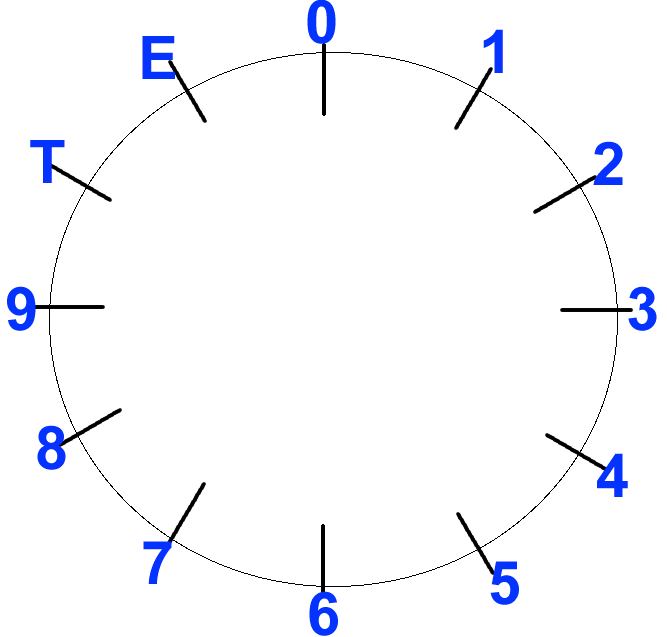 Set [147T] and 
Set [57E1]
5-1 =4
1+4=5, 
4+4=8, 
7+4=E, 
T+4=2
[147T] at T4 = [258E]
The sets are not equivalent, although they share two intervals
Nodes, arrows and Networks
T3
Db Major
F Major
Chords


PC sets
T3
0, 2, 3, 5
3, 5, 6, 8
Inverting a melody
what is the In level?
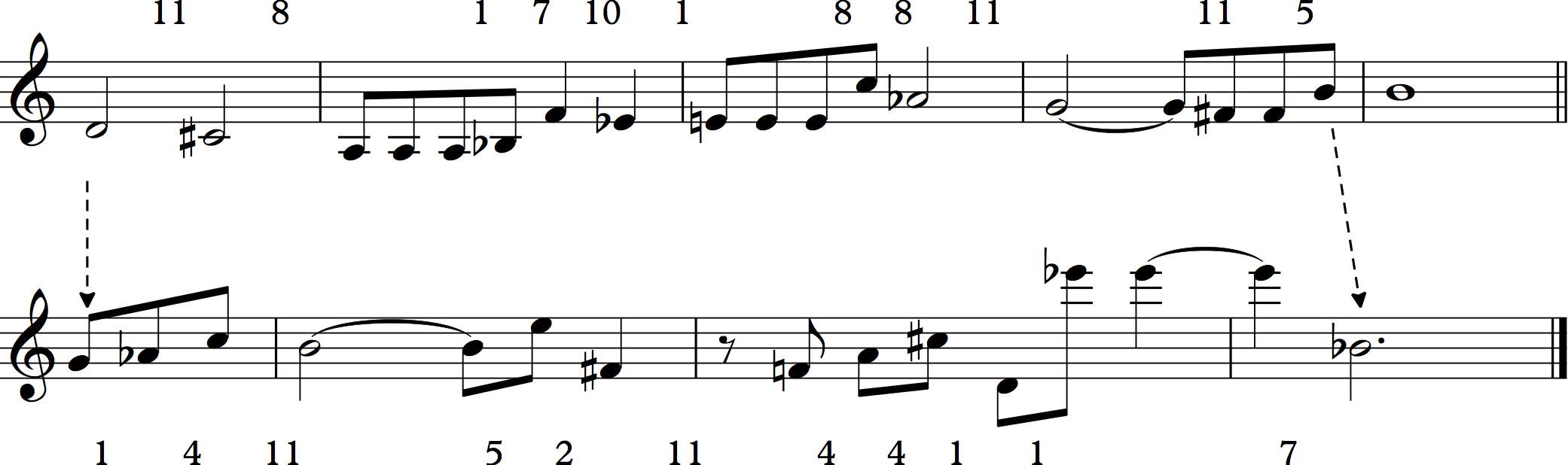 I9
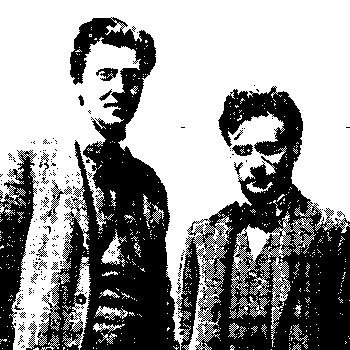 Inversional Equivalence
How do we tell if two sets of the same cardinality are inversionally equivalent (can be mapped onto one another by inversion followed by transposition)?
Find their Normal Order
Determine the adjacency interval series for each set
Are these AIS mutually retrogradeable (is one the reverse of the other)?
if opposite members of each set sum to the same number, the are inversionally equivalent
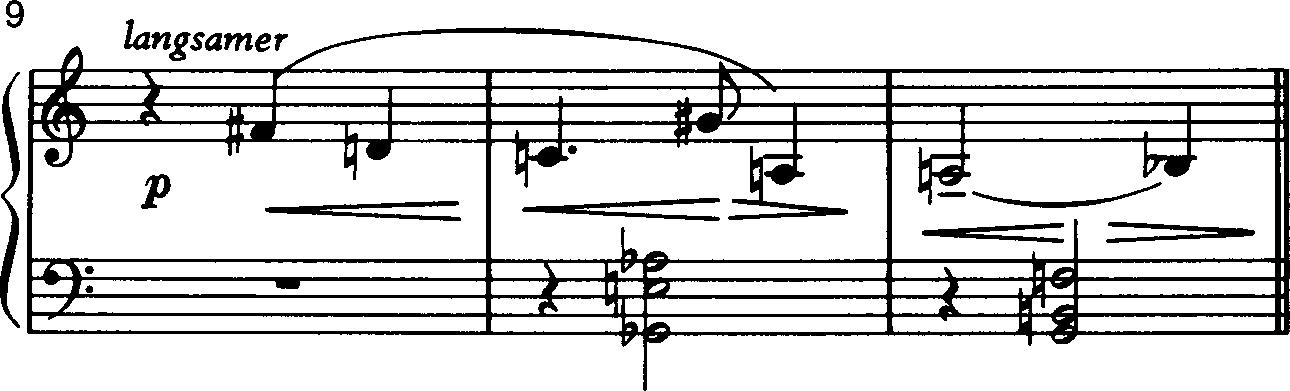 Inversional Equivalence
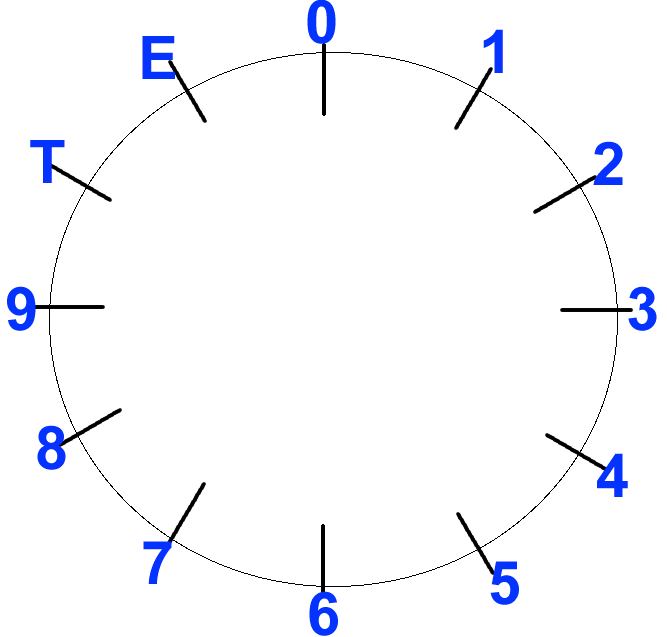 Set [890] and Set [034]
[890] = 1-3; [014] = 3-1
8+4=0, 
9+3=0, 
0+0=0, 
[890] at T0I = [034]
The sets are inversionally equivalent